حقوقي
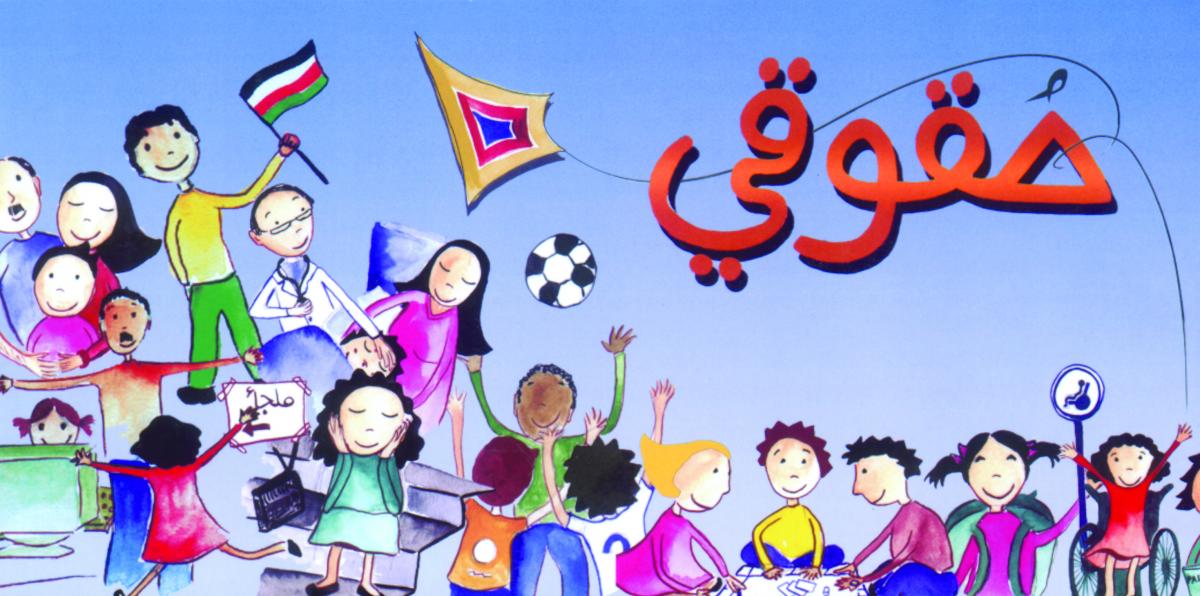 ما هو الحق ؟
هو ما يجب أن يتمتع به المواطن داخل بلده وداخل اسرته .
ما هي الحقوق التي يجب أن يتمتع بها الانسان :
1- حق الطفل في الحياة
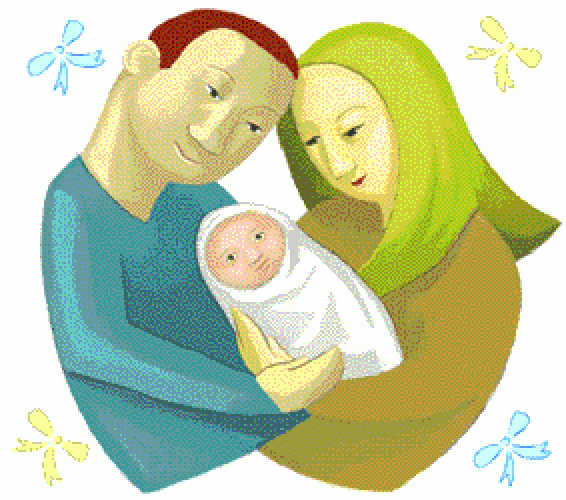 2- حق الطفل أن يكون له عائلة
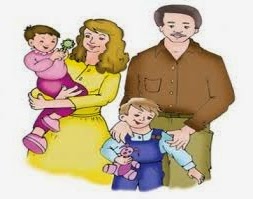 3- حق الطفل أن يعيش بأمان
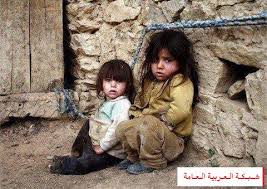 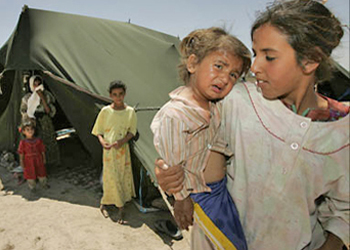 4- حق الطفل في التعليم .
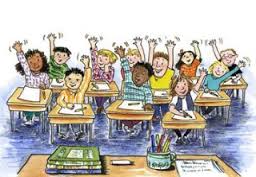 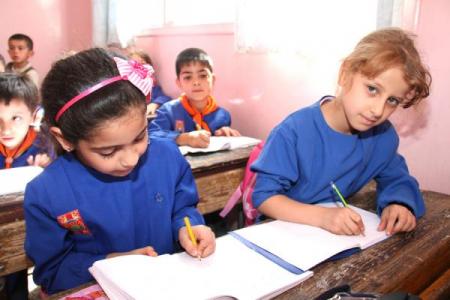 5- حق الطفل في اللعب .
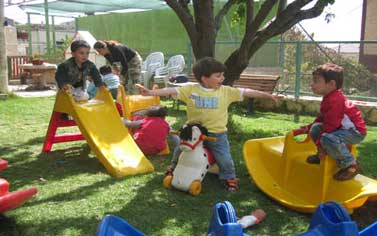 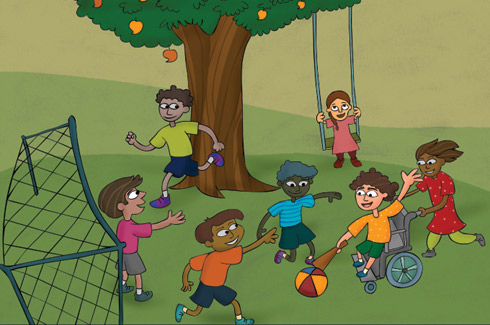 6- حق الطفل في الرعاية الصحية .
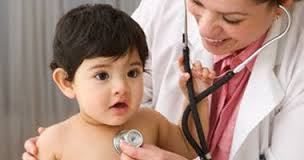 7- حق الطفل في الحصول على الغذاء .
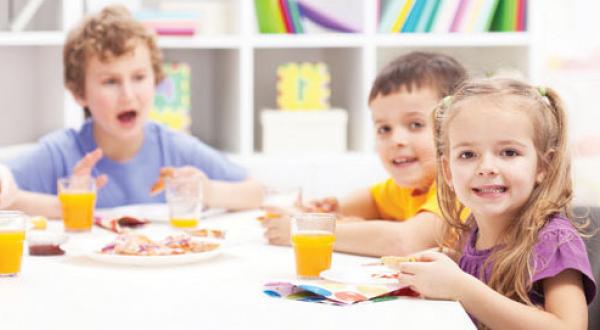 أصنف العبارات الاتية إلى (أشعر بأمان ) أو لا أشعر بأمان.1- (    ) ساعد شرطي المرور أطفالا على عبور الشارع2- (     )حضور حفل زفاف في إطلاق للعيارات النارية . 3- (    )سأذهب أنا واصدقائي كي نلعب .
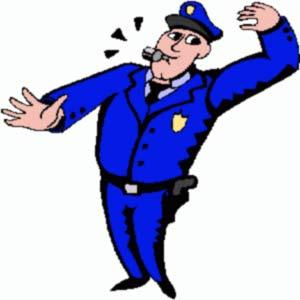 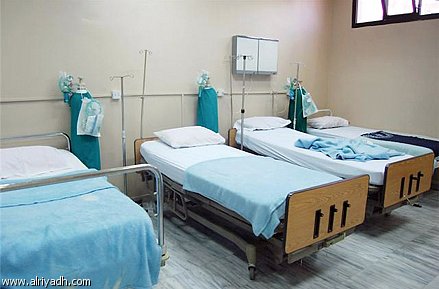 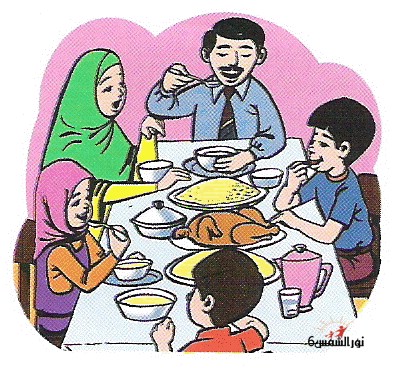 الأمان
الرعاية الصحية
الغذاء
حقوق تـوفرها دولتي
حقوق تـوفرها أسـرتـي
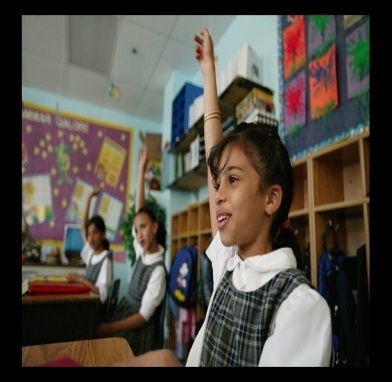 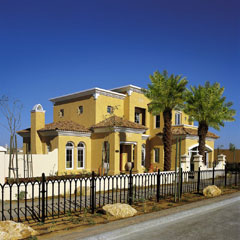 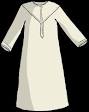 المسكن
التعليم
الملابس